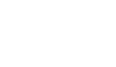 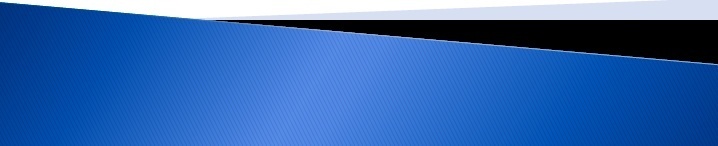 --
-
-
-
-
--
-
-
-
-
--
-
-
-
-
--
رسم الهرم السكاني
طريقة الاستعمال
خطوات العمل
أدوات العمل
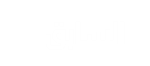 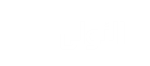 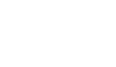 1
2
رسم المحاور
5
6
12
3
4
7
9
11
10
1
2
3
4
5
6
7
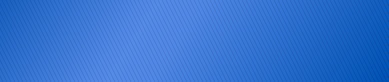 13
14
تدريج المحاور
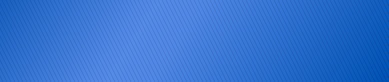 --
-
-
-
-
--
-
-
-
-
--
-
-
-
-
--
أنقر فقط على الزر الأيسر للانتقال من مرحلة إلى أخرى .
إيجاد المقياس
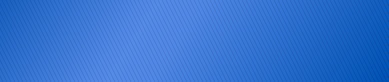 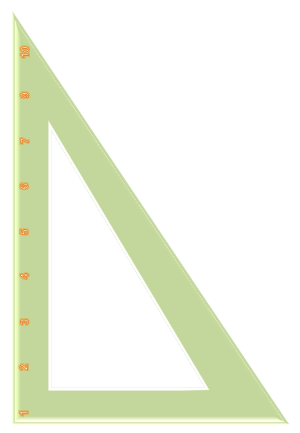 مـــمــحـــاة
ترقيم التدريجات
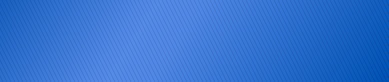 يمكنك أيضا استعمال الأزرار ( أعلى / أسفل )
ذ : أحمد باهي  . ثانوية مزكيطة الإعدادية . زاكورة
تمييز الجوانب
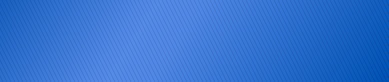 تمثيل الفئات
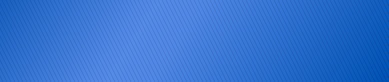 --
-
-
-
-
--
-
-
-
-
--
-
-
-
-
--
أيقونة تعود بك إلى الصفحة السابقة في نفس الدرس
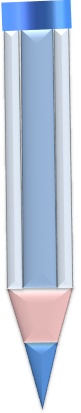 كتابة العناصر
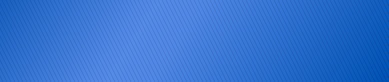 أيقونة تعود بك إلى الصفحة الأولى في نفس الدرس
أيقونة تعود بك إلى الصفحة الرئيسية للبرنامج
--
-
-
-
-
--
-
-
-
-
--
-
-
-
-
--
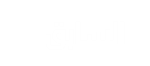 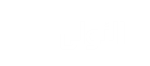 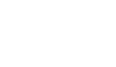 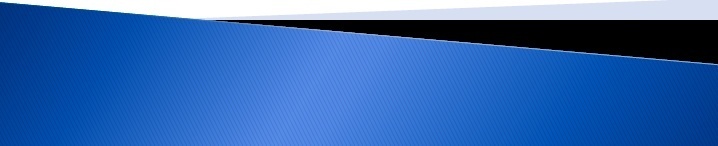 رسم الهرم السكاني
خطوات العمل
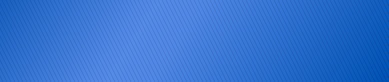 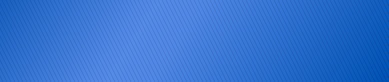 السن
الجنس
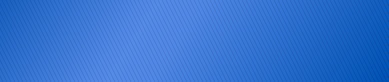 سنحول هذا الجدول إلى هرم سكاني
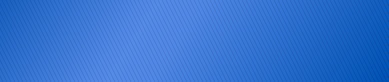 ذ : أحمد باهي  . ثانوية مزكيطة الإعدادية . زاكورة
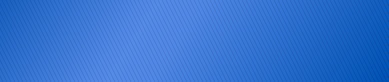 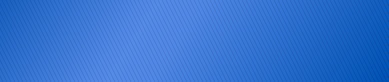 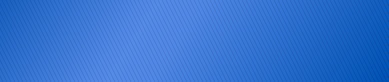 جدول فئات أعمار سكان المغرب بالألف سنة 2000
4/0
9/5
14/10
19/15
24/20
29/25
34/30
39/35
44/40
49/45
54/50
59/55
64/60
69/65
74/70
75 وأكثر
ذكور
919
224
239
679
356
428
187
307
1525
1557
1644
1626
1437
1274
1009
816
إناث
184
806
439
323
436
237
651
1462
1504
1584
1592
1455
1311
1089
1022
325
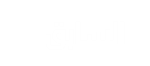 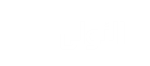 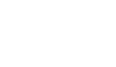 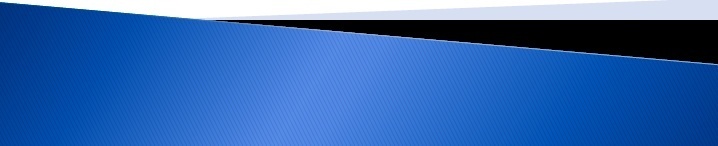 --
-
-
-
-
--
-
-
-
-
--
-
-
-
-
--
--
-
-
-
-
--
-
-
-
-
--
-
-
-
-
--
رسم الهرم السكاني
خطوات العمل
1
1
2
2
رسم المحاور
5
5
6
6
12
12
3
3
4
4
7
7
9
9
11
11
10
10
1
1
1
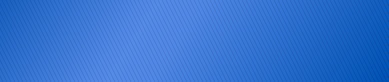 13
13
14
14
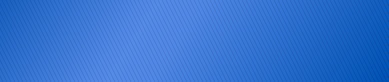 --
-
-
-
-
--
-
-
-
-
--
-
-
-
-
--
--
-
-
-
-
--
-
-
-
-
--
-
-
-
-
--
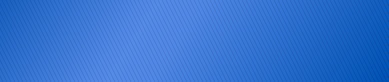 1CM
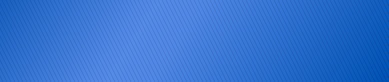 ذ : أحمد باهي  . ثانوية مزكيطة الإعدادية . زاكورة
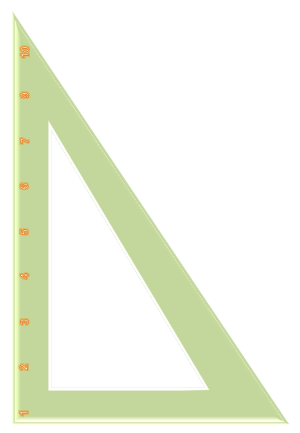 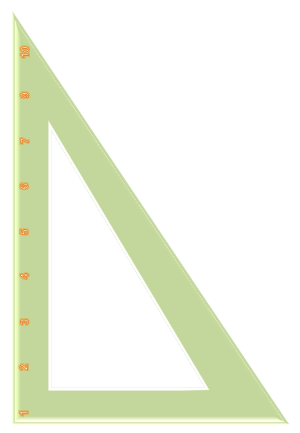 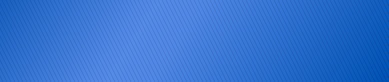 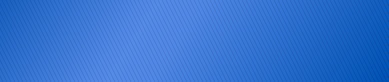 --
-
-
-
-
--
-
-
-
-
--
-
-
-
-
--
--
-
-
-
-
--
-
-
-
-
--
-
-
-
-
--
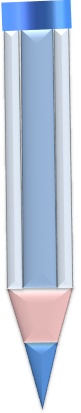 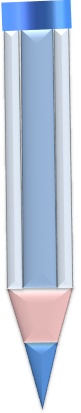 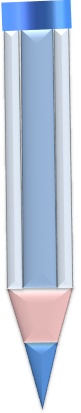 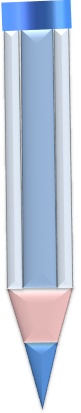 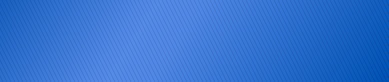 --
-
-
-
-
--
-
-
-
-
--
-
-
-
-
--
--
-
-
-
-
--
-
-
-
-
--
-
-
-
-
--
0
0
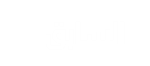 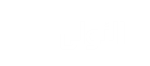 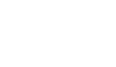 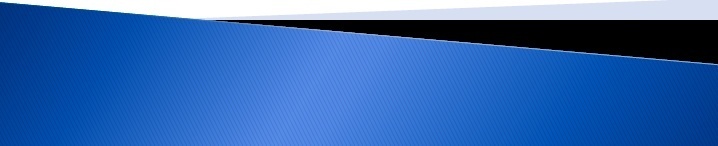 رسم الهرم السكاني
خطوات العمل
رسم المحاور
1
2
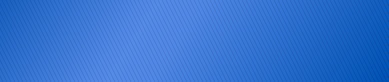 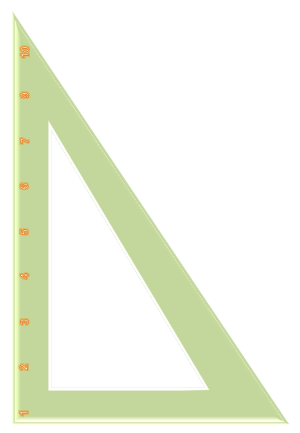 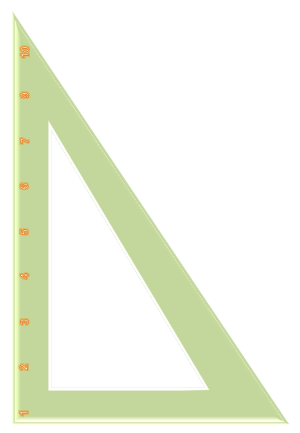 تدريج المحاور
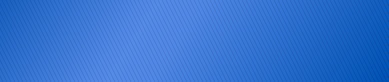 السن
الجنس
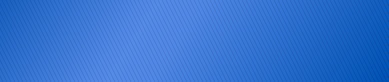 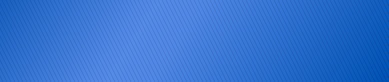 جدول فئات أعمار سكان المغرب بالألف سنة 2000
ذ : أحمد باهي  . ثانوية مزكيطة الإعدادية . زاكورة
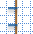 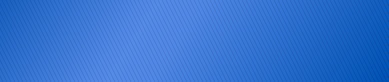 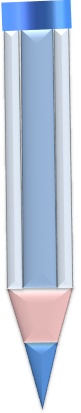 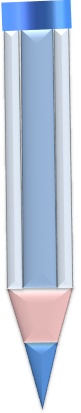 0.5CM
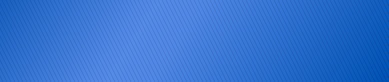 ذكور
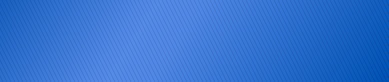 إناث
16 فئة
4/0
9/5
14/10
19/15
24/20
29/25
34/30
39/35
44/40
49/45
54/50
59/55
64/60
69/65
74/70
75 وأكثر
919
224
239
679
356
428
187
307
1525
1557
1644
1626
1437
1274
1009
816
184
806
439
323
436
237
651
1462
1504
1584
1592
1455
1311
1089
1022
325
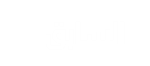 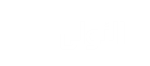 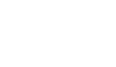 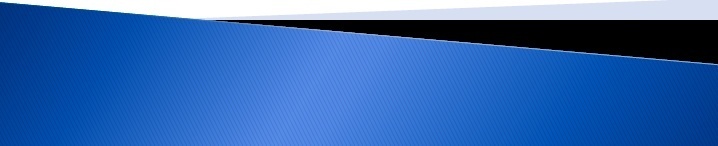 رسم الهرم السكاني
خطوات العمل
رسم المحاور
1
2
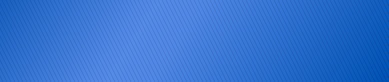 تدريج المحاور
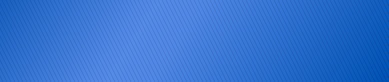 السن
الجنس
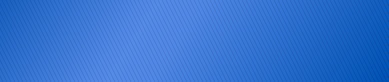 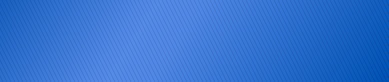 جدول فئات أعمار سكان المغرب بالألف سنة 2000
ذ : أحمد باهي  . ثانوية مزكيطة الإعدادية . زاكورة
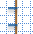 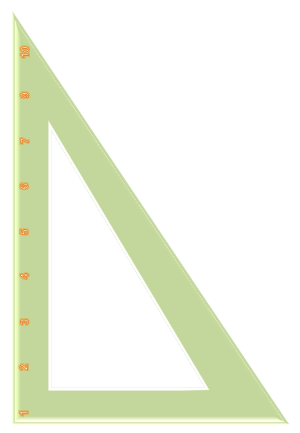 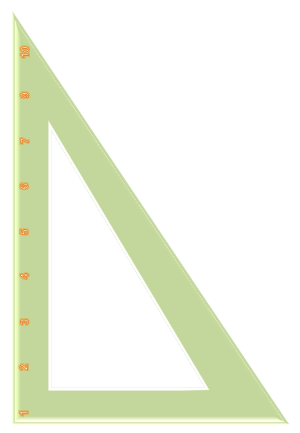 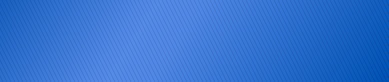 1 CM
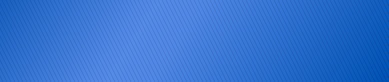 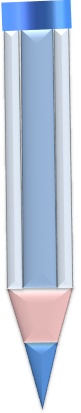 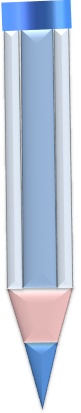 ذكور
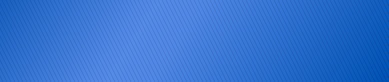 إناث
4/0
9/5
14/10
19/15
24/20
29/25
34/30
39/35
44/40
49/45
54/50
59/55
64/60
69/65
74/70
75 وأكثر
919
224
239
679
356
428
187
307
1525
1557
1644
1626
1437
1274
1009
816
184
806
439
323
436
237
651
1462
1504
1584
1592
1455
1311
1089
1022
325
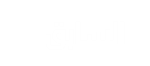 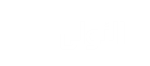 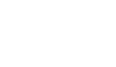 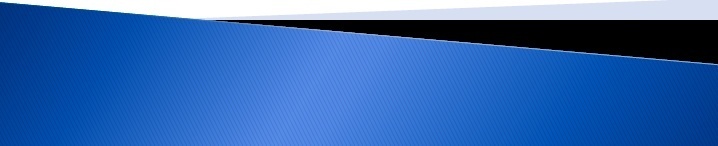 رسم الهرم السكاني
خطوات العمل
رسم المحاور
1
2
3
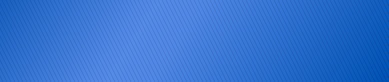 قاعدة:
القيمة القصوى
تدريج المحاور
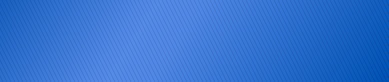 قيمة التدريجة
السن
الجنس
طول المحور
إيجاد المقياس
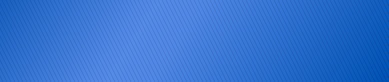 1644
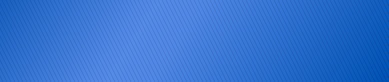 جدول فئات أعمار سكان المغرب بالألف سنة 2000
ذ : أحمد باهي  . ثانوية مزكيطة الإعدادية . زاكورة
182.6
9 cm
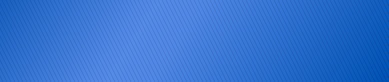 لكن من الأفضل
1800
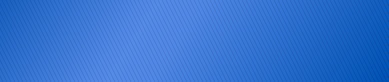 200
ذكور
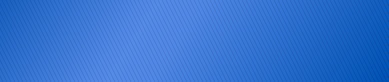 9 cm
إناث
4/0
9/5
14/10
19/15
24/20
29/25
34/30
39/35
44/40
49/45
54/50
59/55
64/60
69/65
74/70
75 وأكثر
919
224
239
679
356
428
187
307
1525
1557
1644
1626
1437
1274
1009
816
184
806
439
323
436
237
651
1462
1504
1584
1592
1455
1311
1089
1022
325
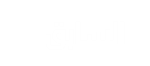 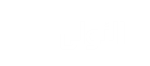 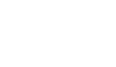 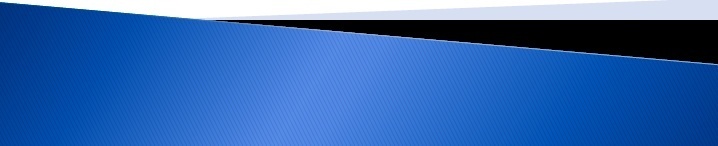 رسم الهرم السكاني
خطوات العمل
رسم المحاور
1
2
3
4
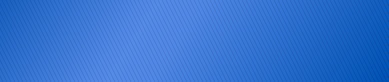 القيمة القصوى
تدريج المحاور
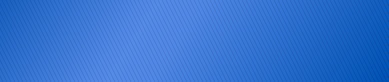 قيمة التدريجة
السن
الجنس
طول المحور
إيجاد المقياس
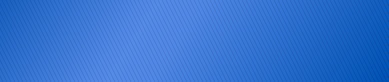 1644
ترقيم التدريجات
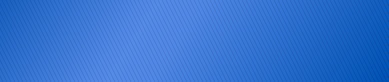 جدول فئات أعمار سكان المغرب بالألف سنة 2000
ذ : أحمد باهي  . ثانوية مزكيطة الإعدادية . زاكورة
182.6
9 cm
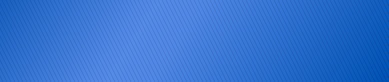 لكن من الأفضل
1800
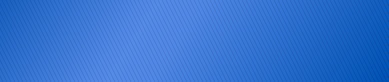 200
ذكور
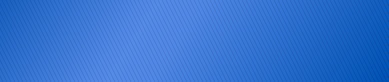 9 cm
إناث
4/0
9/5
14/10
19/15
24/20
29/25
34/30
39/35
44/40
49/45
54/50
59/55
64/60
69/65
74/70
75 وأكثر
919
224
239
679
356
428
187
307
1525
1557
1644
1626
1437
1274
1009
816
184
806
439
323
436
237
651
1462
1504
1584
1592
1455
1311
1089
1022
325
0
0
200
800
1600
600
400
400
600
200
1200
1800
800
1400
1000
1000
1600
1400
1200
1800
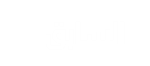 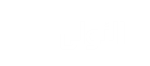 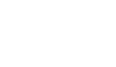 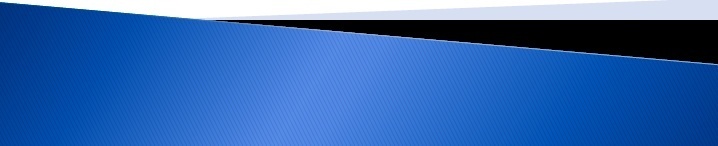 رسم الهرم السكاني
خطوات العمل
رسم المحاور
1
2
3
4
5
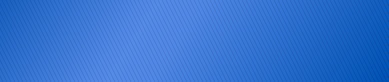 تدريج المحاور
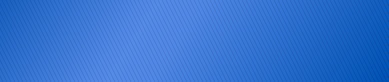 75
وأكثر
السن
الجنس
74
70
إيجاد المقياس
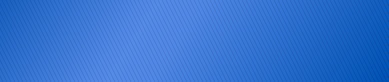 69
65
64
60
ترقيم التدريجات
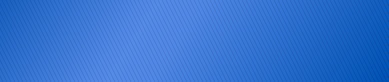 جدول فئات أعمار سكان المغرب بالألف سنة 2000
ذ : أحمد باهي  . ثانوية مزكيطة الإعدادية . زاكورة
59
55
54
50
تمييز الجوانب
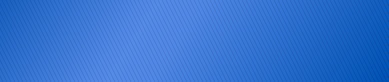 49
45
44
40
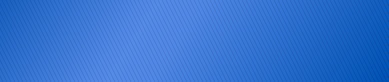 39
35
ذكور
34
30
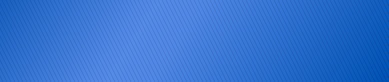 ذكــــــور
إنـــــــاث
طريقة سهلة لكتابة الفئات دون الوقوع في الخطأ
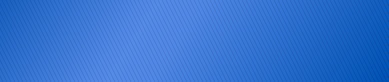 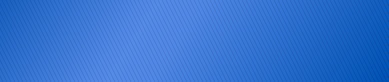 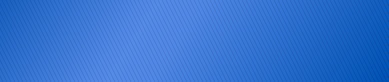 29
25
إناث
24
20
19
15
4/0
9/5
14/10
19/15
24/20
29/25
34/30
39/35
44/40
49/45
54/50
59/55
64/60
69/65
74/70
75 وأكثر
14
10
919
224
239
679
356
428
187
307
1525
1557
1644
1626
1437
1274
1009
816
9
5
4
0
184
806
439
323
436
237
651
1462
1504
1584
1592
1455
1311
1089
1022
325
0
0
200
800
1600
600
400
400
600
200
1200
1800
800
1400
1000
1000
1600
1400
1200
1800
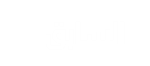 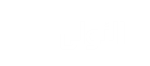 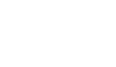 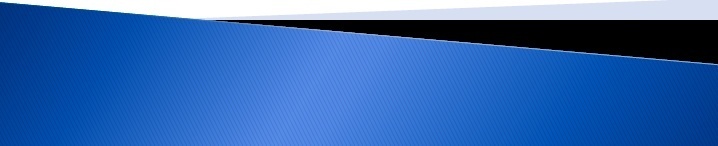 رسم الهرم السكاني
خطوات العمل
رسم المحاور
1
2
3
4
5
6
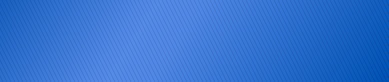 تدريج المحاور
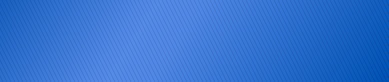 75
وأكثر
السن
الجنس
74
70
إيجاد المقياس
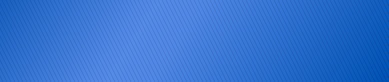 69
65
64
60
ترقيم التدريجات
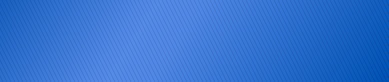 جدول فئات أعمار سكان المغرب بالألف سنة 2000
ذ : أحمد باهي  . ثانوية مزكيطة الإعدادية . زاكورة
59
55
54
50
تمييز الجوانب
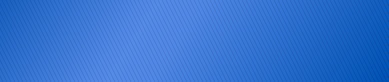 49
45
44
40
تمثيل الفئات
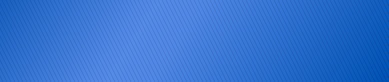 39
35
ذكور
34
30
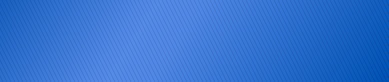 ذكــــــور
إنـــــــاث
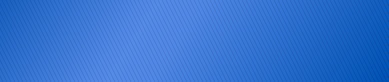 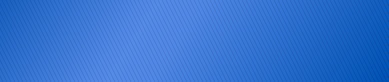 29
25
إناث
24
20
19
15
4/0
9/5
14/10
19/15
24/20
29/25
34/30
39/35
44/40
49/45
54/50
59/55
64/60
69/65
74/70
75 وأكثر
14
10
919
224
239
679
356
428
187
307
1525
1557
1644
1626
1437
1274
1009
816
9
5
4
0
184
806
439
323
436
237
651
1462
1504
1584
1592
1455
1311
1089
1022
325
0
0
200
800
1600
600
400
400
600
200
1200
1800
800
1400
1000
1000
1600
1400
1200
1800
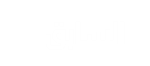 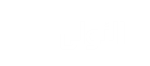 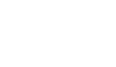 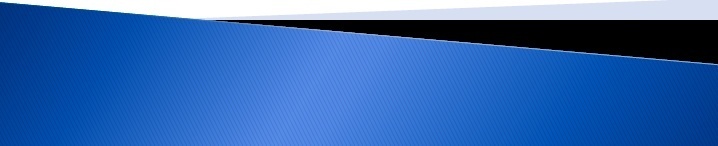 رسم الهرم السكاني
خطوات العمل
رسم المحاور
1
2
3
4
5
6
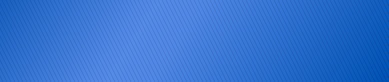 تدريج المحاور
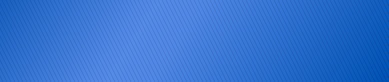 75
وأكثر
السن
الجنس
74
70
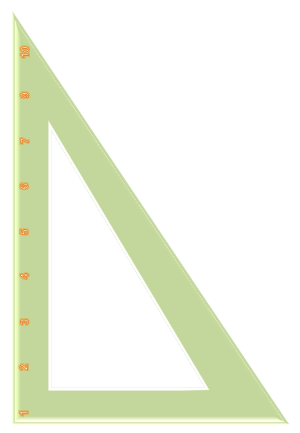 إيجاد المقياس
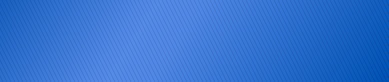 69
65
64
60
ترقيم التدريجات
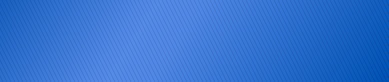 جدول فئات أعمار سكان المغرب بالألف سنة 2000
ذ : أحمد باهي  . ثانوية مزكيطة الإعدادية . زاكورة
59
55
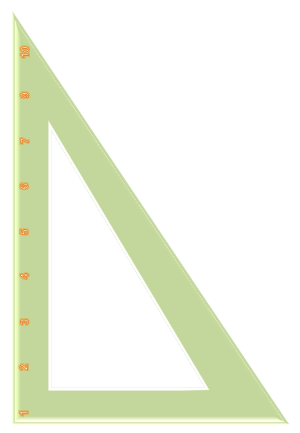 54
50
تمييز الجوانب
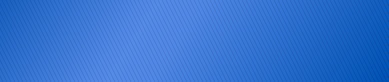 49
45
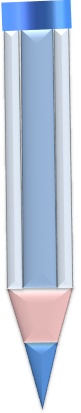 44
40
تمثيل الفئات
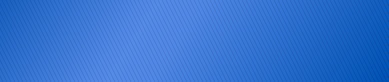 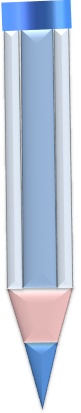 39
35
ذكور
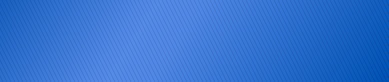 إنـــــــاث
ذكــــــور
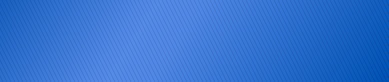 34
30
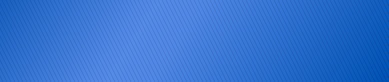 29
25
إناث
24
20
الفئة : 0 – 4
الجنس : ذكور
العدد : 1525
19
15
4/0
9/5
14/10
19/15
24/20
29/25
34/30
39/35
44/40
49/45
54/50
59/55
64/60
69/65
74/70
75 وأكثر
14
10
919
224
239
679
356
428
187
307
1525
1557
1644
1626
1437
1274
1009
816
9
5
4
0
184
806
439
323
436
237
651
1462
1504
1584
1592
1455
1311
1089
1022
325
0
0
200
800
1600
600
400
400
600
200
1200
1800
800
1400
1000
1000
1600
1400
1200
1800
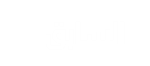 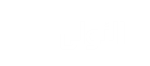 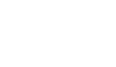 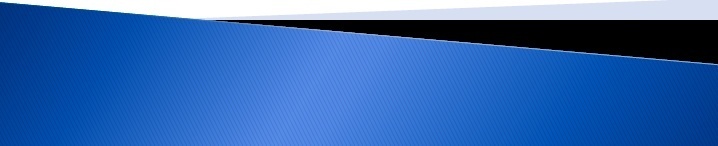 رسم الهرم السكاني
خطوات العمل
رسم المحاور
1
2
3
4
5
6
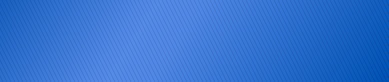 تدريج المحاور
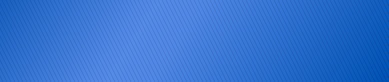 75
وأكثر
السن
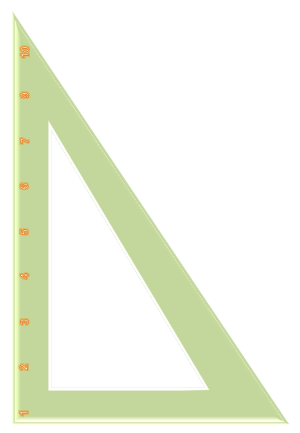 الجنس
74
70
إيجاد المقياس
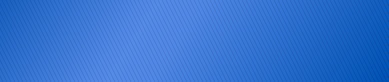 69
65
مـــمــحـــاة
64
60
ترقيم التدريجات
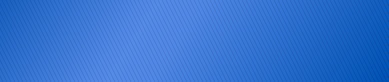 جدول فئات أعمار سكان المغرب بالألف سنة 2000
ذ : أحمد باهي  . ثانوية مزكيطة الإعدادية . زاكورة
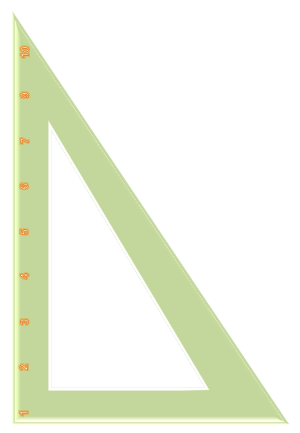 59
55
54
50
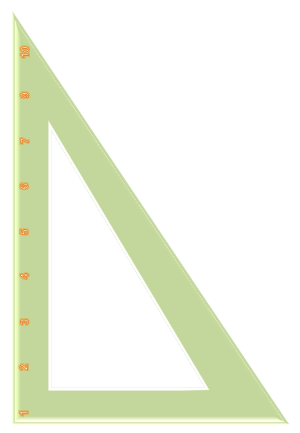 تمييز الجوانب
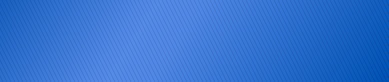 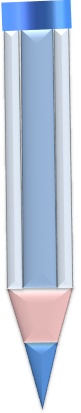 49
45
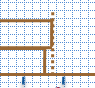 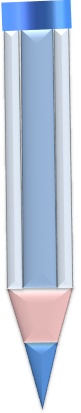 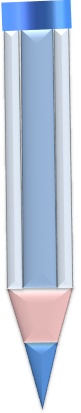 44
40
تمثيل الفئات
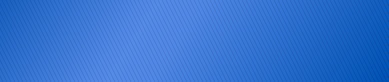 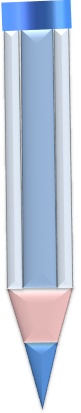 39
35
ذكور
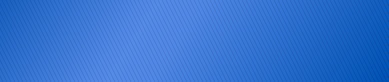 إنـــــــاث
ذكــــــور
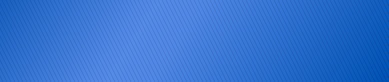 34
30
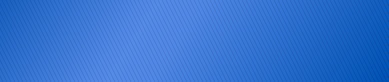 29
25
إناث
24
20
الفئة : 5 - 9
الجنس : ذكور
العدد : 1557
يجب إزالة هذا السطر بالممحاة
19
15
4/0
9/5
14/10
19/15
24/20
29/25
34/30
39/35
44/40
49/45
54/50
59/55
64/60
69/65
74/70
75 وأكثر
14
10
919
224
239
679
356
428
187
307
1525
1557
1644
1626
1437
1274
1009
816
9
5
4
0
184
806
439
323
436
237
651
1462
1504
1584
1592
1455
1311
1089
1022
325
0
0
200
800
1600
600
400
400
600
200
1200
1800
800
1400
1000
1000
1600
1400
1200
1800
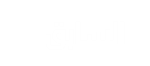 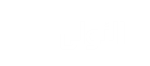 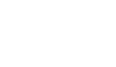 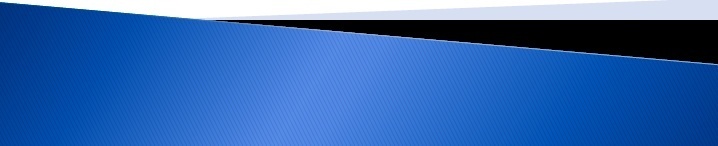 رسم الهرم السكاني
خطوات العمل
رسم المحاور
1
2
3
4
5
6
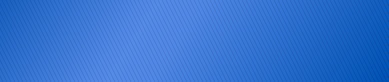 تدريج المحاور
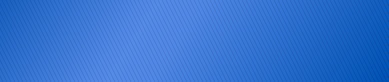 75
وأكثر
السن
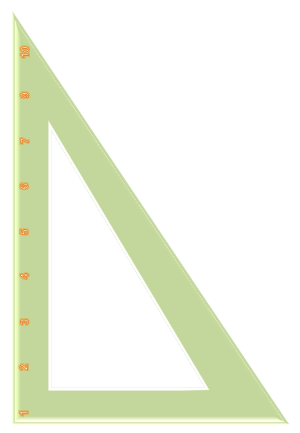 الجنس
74
70
إيجاد المقياس
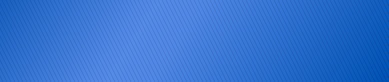 69
65
مـــمــحـــاة
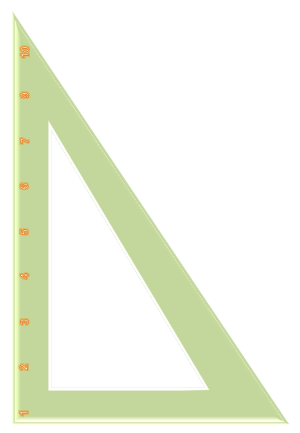 64
60
ترقيم التدريجات
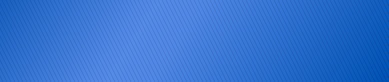 جدول فئات أعمار سكان المغرب بالألف سنة 2000
ذ : أحمد باهي  . ثانوية مزكيطة الإعدادية . زاكورة
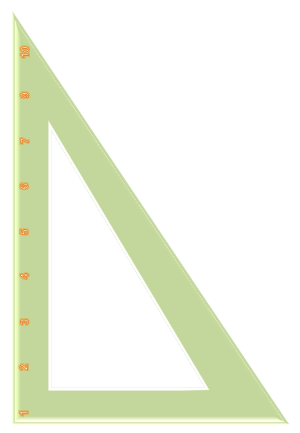 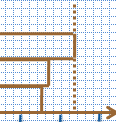 59
55
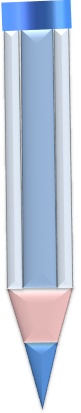 54
50
تمييز الجوانب
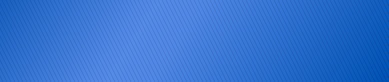 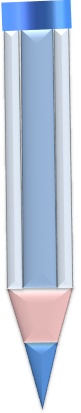 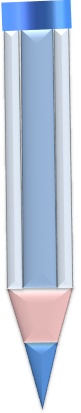 49
45
44
40
تمثيل الفئات
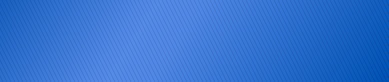 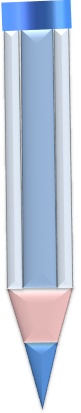 39
35
ذكور
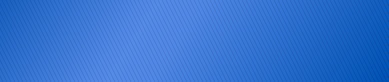 إنـــــــاث
ذكــــــور
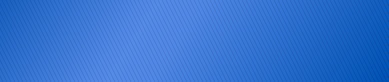 34
30
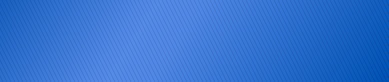 29
25
إناث
24
20
الفئة : 10 -  14
الجنس : ذكور
العدد : 1644
يجب إزالة هذا السطر بالممحاة
19
15
4/0
9/5
14/10
19/15
24/20
29/25
34/30
39/35
44/40
49/45
54/50
59/55
64/60
69/65
74/70
75 وأكثر
14
10
919
224
239
679
356
428
187
307
1525
1557
1644
1626
1437
1274
1009
816
9
5
4
0
184
806
439
323
436
237
651
1462
1504
1584
1592
1455
1311
1089
1022
325
0
0
200
800
1600
600
400
400
600
200
1200
1800
800
1400
1000
1000
1600
1400
1200
1800
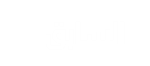 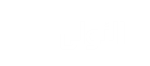 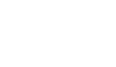 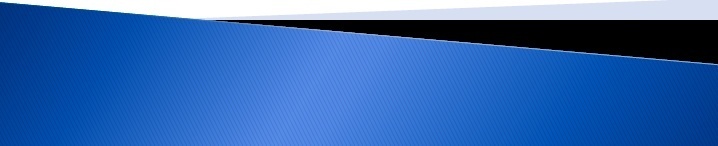 رسم الهرم السكاني
خطوات العمل
رسم المحاور
1
2
3
4
5
6
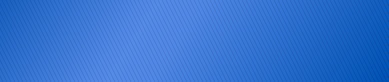 تدريج المحاور
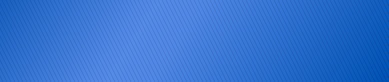 75
وأكثر
السن
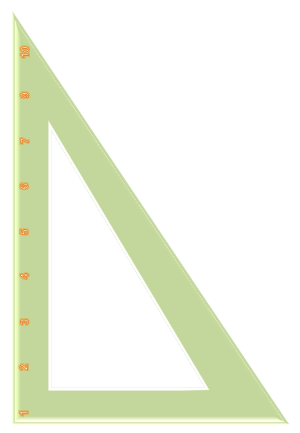 الجنس
74
70
إيجاد المقياس
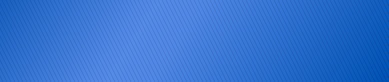 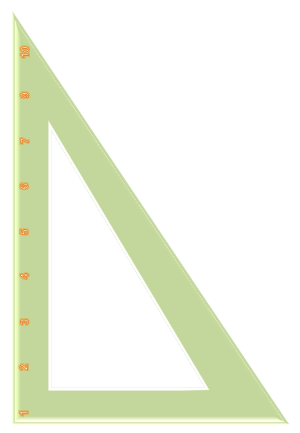 69
65
مـــمــحـــاة
64
60
ترقيم التدريجات
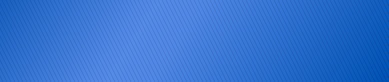 جدول فئات أعمار سكان المغرب بالألف سنة 2000
ذ : أحمد باهي  . ثانوية مزكيطة الإعدادية . زاكورة
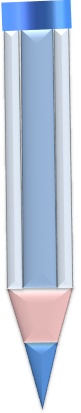 59
55
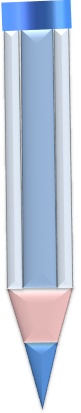 54
50
تمييز الجوانب
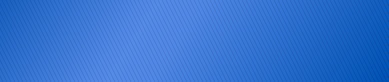 49
45
44
40
تمثيل الفئات
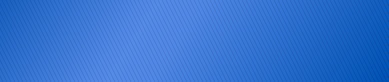 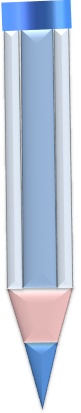 39
35
ذكور
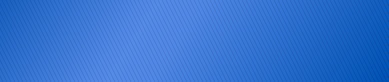 إنـــــــاث
ذكــــــور
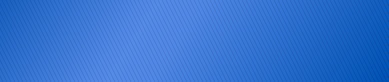 34
30
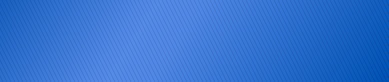 29
25
إناث
24
20
الفئة : 15 -  19
الجنس : ذكور
العدد : 1626
19
15
4/0
9/5
14/10
19/15
24/20
29/25
34/30
39/35
44/40
49/45
54/50
59/55
64/60
69/65
74/70
75 وأكثر
14
10
919
224
239
679
356
428
187
307
1525
1557
1644
1626
1437
1274
1009
816
9
5
4
0
184
806
439
323
436
237
651
1462
1504
1584
1592
1455
1311
1089
1022
325
0
0
200
800
1600
600
400
400
600
200
1200
1800
800
1400
1000
1000
1600
1400
1200
1800
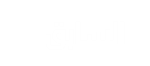 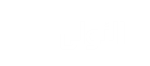 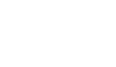 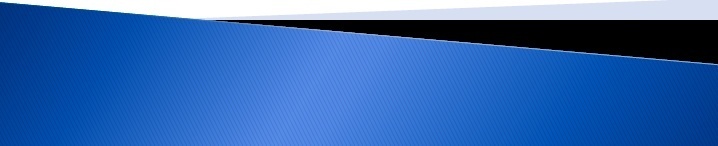 رسم الهرم السكاني
خطوات العمل
رسم المحاور
1
2
3
4
5
6
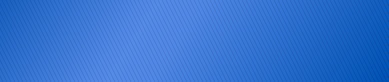 تدريج المحاور
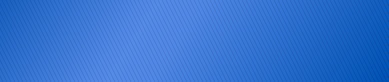 75
وأكثر
السن
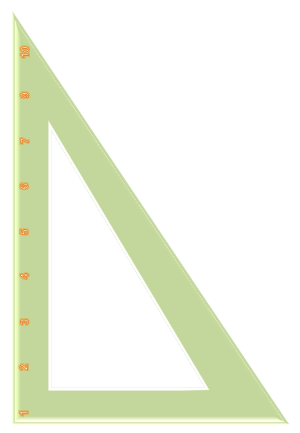 الجنس
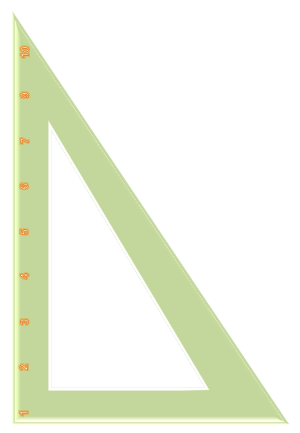 74
70
إيجاد المقياس
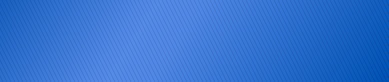 69
65
مـــمــحـــاة
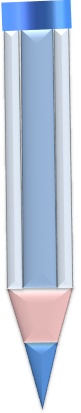 64
60
ترقيم التدريجات
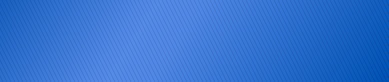 جدول فئات أعمار سكان المغرب بالألف سنة 2000
ذ : أحمد باهي  . ثانوية مزكيطة الإعدادية . زاكورة
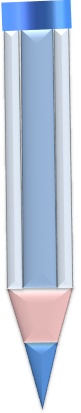 59
55
54
50
تمييز الجوانب
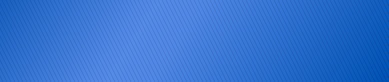 49
45
44
40
تمثيل الفئات
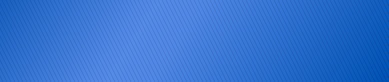 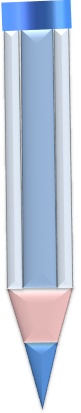 39
35
ذكور
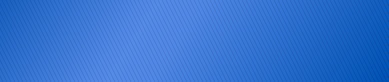 إنـــــــاث
ذكــــــور
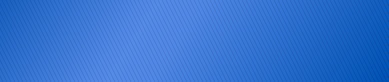 34
30
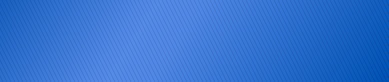 29
25
إناث
24
20
الفئة : 20-  24
الجنس : ذكور
العدد : 1437
19
15
4/0
9/5
14/10
19/15
24/20
29/25
34/30
39/35
44/40
49/45
54/50
59/55
64/60
69/65
74/70
75 وأكثر
14
10
919
224
239
679
356
428
187
307
1525
1557
1644
1626
1437
1274
1009
816
9
5
4
0
184
806
439
323
436
237
651
1462
1504
1584
1592
1455
1311
1089
1022
325
0
0
200
800
1600
600
400
400
600
200
1200
1800
800
1400
1000
1000
1600
1400
1200
1800
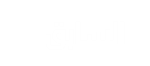 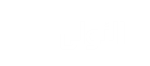 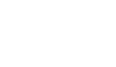 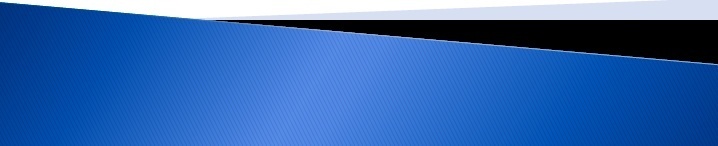 رسم الهرم السكاني
خطوات العمل
رسم المحاور
1
2
3
4
5
6
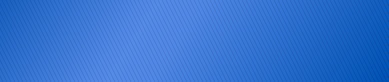 تدريج المحاور
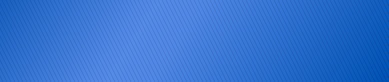 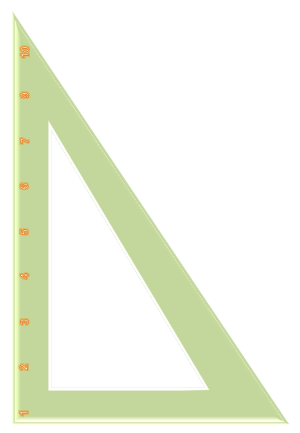 75
وأكثر
السن
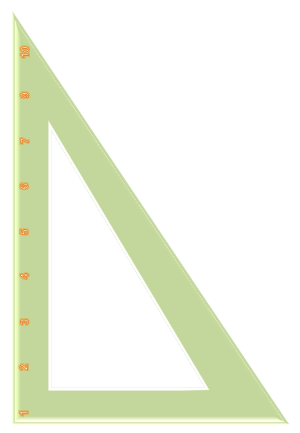 الجنس
74
70
إيجاد المقياس
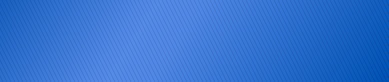 69
65
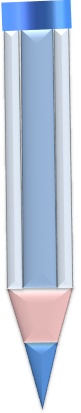 مـــمــحـــاة
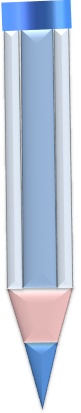 64
60
ترقيم التدريجات
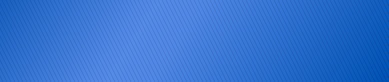 جدول فئات أعمار سكان المغرب بالألف سنة 2000
ذ : أحمد باهي  . ثانوية مزكيطة الإعدادية . زاكورة
59
55
54
50
تمييز الجوانب
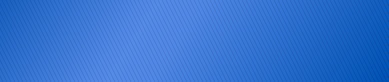 49
45
44
40
تمثيل الفئات
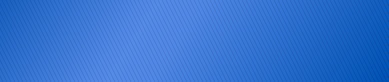 39
35
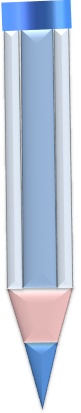 ذكور
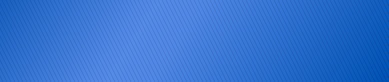 إنـــــــاث
ذكــــــور
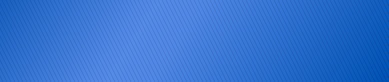 34
30
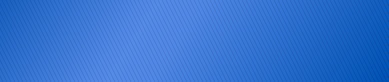 29
25
إناث
24
20
الفئة : 25 -  29
الجنس : ذكور
العدد : 1274
19
15
4/0
9/5
14/10
19/15
24/20
29/25
34/30
39/35
44/40
49/45
54/50
59/55
64/60
69/65
74/70
75 وأكثر
14
10
919
224
239
679
356
428
187
307
1525
1557
1644
1626
1437
1274
1009
816
9
5
4
0
184
806
439
323
436
237
651
1462
1504
1584
1592
1455
1311
1089
1022
325
0
0
200
800
1600
600
400
400
600
200
1200
1800
800
1400
1000
1000
1600
1400
1200
1800
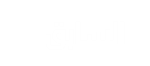 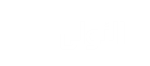 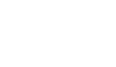 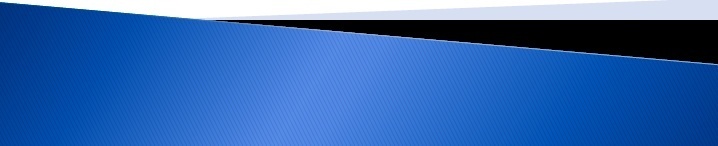 رسم الهرم السكاني
خطوات العمل
رسم المحاور
1
2
3
4
5
6
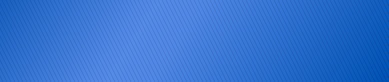 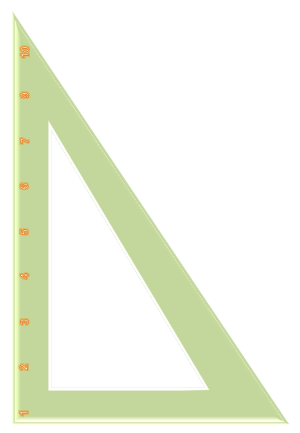 تدريج المحاور
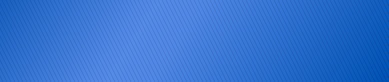 75
وأكثر
السن
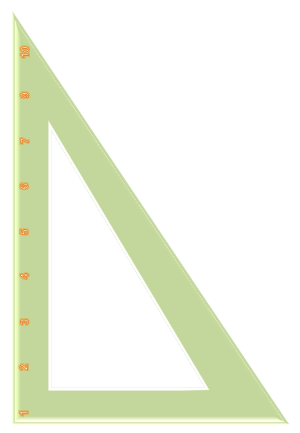 الجنس
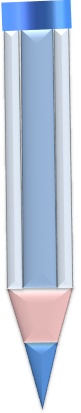 74
70
إيجاد المقياس
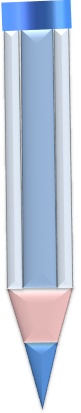 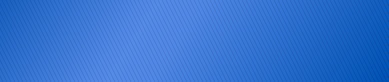 69
65
مـــمــحـــاة
64
60
ترقيم التدريجات
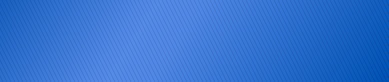 جدول فئات أعمار سكان المغرب بالألف سنة 2000
ذ : أحمد باهي  . ثانوية مزكيطة الإعدادية . زاكورة
59
55
54
50
تمييز الجوانب
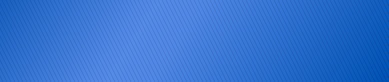 49
45
44
40
تمثيل الفئات
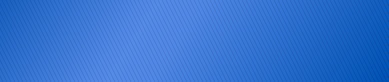 39
35
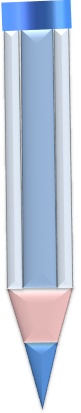 ذكور
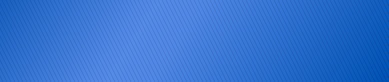 إنـــــــاث
ذكــــــور
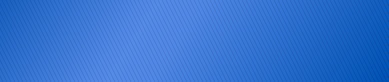 34
30
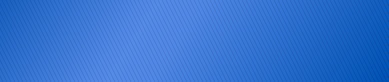 29
25
إناث
24
20
الفئة : 30 -  34
الجنس : ذكور
العدد : 1009
19
15
4/0
9/5
14/10
19/15
24/20
29/25
34/30
39/35
44/40
49/45
54/50
59/55
64/60
69/65
74/70
75 وأكثر
14
10
919
224
239
679
356
428
187
307
1525
1557
1644
1626
1437
1274
1009
816
9
5
4
0
184
806
439
323
436
237
651
1462
1504
1584
1592
1455
1311
1089
1022
325
0
0
200
800
1600
600
400
400
600
200
1200
1800
800
1400
1000
1000
1600
1400
1200
1800
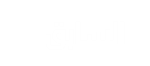 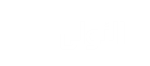 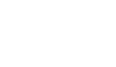 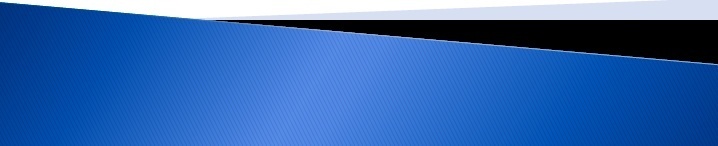 رسم الهرم السكاني
خطوات العمل
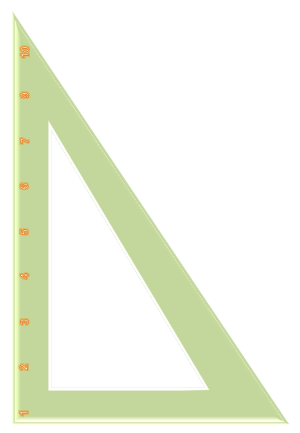 رسم المحاور
1
2
3
4
5
6
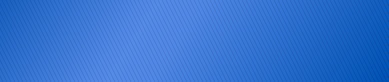 تدريج المحاور
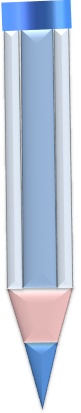 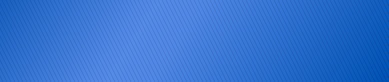 75
وأكثر
السن
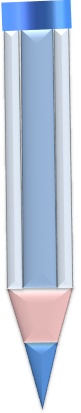 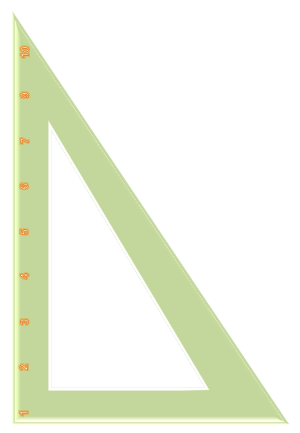 الجنس
74
70
إيجاد المقياس
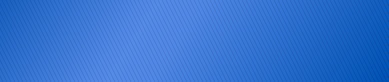 69
65
مـــمــحـــاة
64
60
ترقيم التدريجات
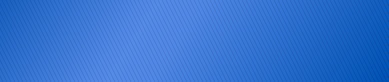 جدول فئات أعمار سكان المغرب بالألف سنة 2000
ذ : أحمد باهي  . ثانوية مزكيطة الإعدادية . زاكورة
59
55
54
50
تمييز الجوانب
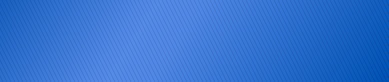 49
45
44
40
تمثيل الفئات
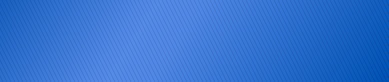 39
35
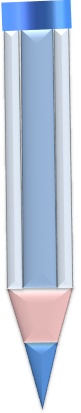 ذكور
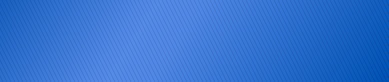 إنـــــــاث
ذكــــــور
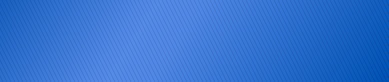 34
30
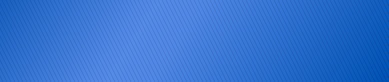 29
25
إناث
24
20
الفئة : 35 -  39
الجنس : ذكور
العدد : 919
19
15
4/0
9/5
14/10
19/15
24/20
29/25
34/30
39/35
44/40
49/45
54/50
59/55
64/60
69/65
74/70
75 وأكثر
14
10
919
224
239
679
356
428
187
307
1525
1557
1644
1626
1437
1274
1009
816
9
5
4
0
184
806
439
323
436
237
651
1462
1504
1584
1592
1455
1311
1089
1022
325
0
0
200
800
1600
600
400
400
600
200
1200
1800
800
1400
1000
1000
1600
1400
1200
1800
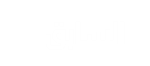 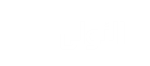 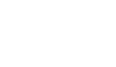 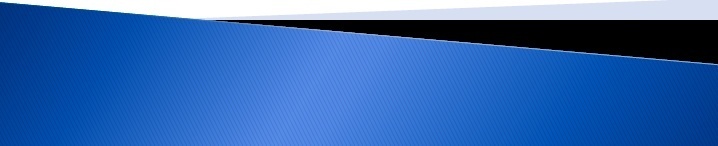 رسم الهرم السكاني
خطوات العمل
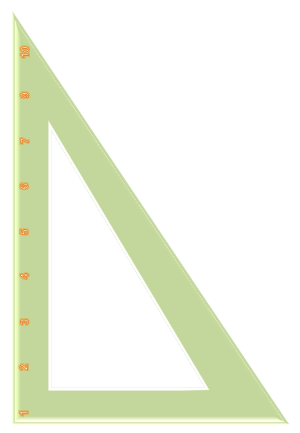 رسم المحاور
1
2
3
4
5
6
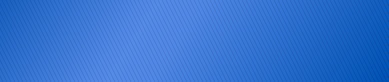 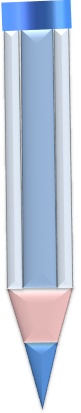 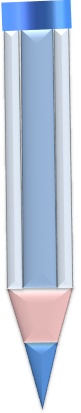 تدريج المحاور
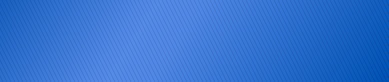 75
وأكثر
السن
الجنس
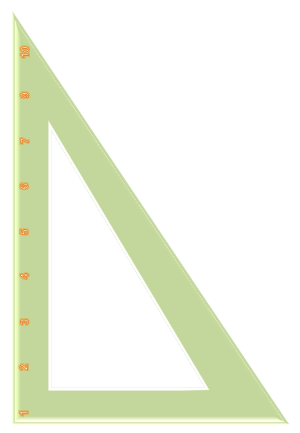 74
70
إيجاد المقياس
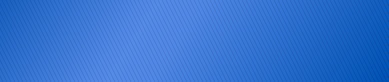 69
65
مـــمــحـــاة
64
60
ترقيم التدريجات
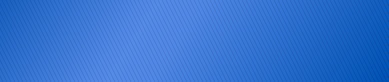 جدول فئات أعمار سكان المغرب بالألف سنة 2000
ذ : أحمد باهي  . ثانوية مزكيطة الإعدادية . زاكورة
59
55
54
50
تمييز الجوانب
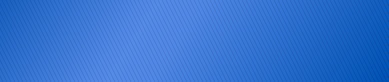 49
45
44
40
تمثيل الفئات
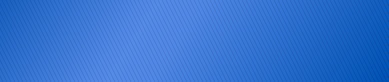 39
35
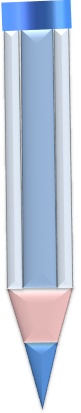 ذكور
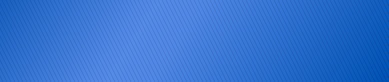 إنـــــــاث
ذكــــــور
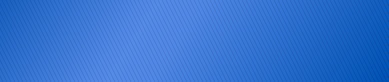 34
30
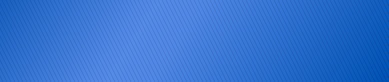 29
25
إناث
24
20
الفئة : 40 -  44
الجنس : ذكور
العدد : 816
19
15
4/0
9/5
14/10
19/15
24/20
29/25
34/30
39/35
44/40
49/45
54/50
59/55
64/60
69/65
74/70
75 وأكثر
14
10
919
224
239
679
356
428
187
307
1525
1557
1644
1626
1437
1274
1009
816
9
5
4
0
184
806
439
323
436
237
651
1462
1504
1584
1592
1455
1311
1089
1022
325
0
0
200
800
1600
600
400
400
600
200
1200
1800
800
1400
1000
1000
1600
1400
1200
1800
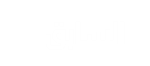 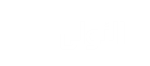 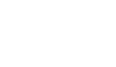 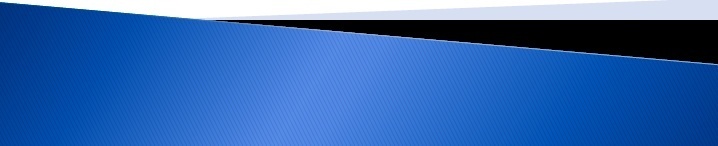 رسم الهرم السكاني
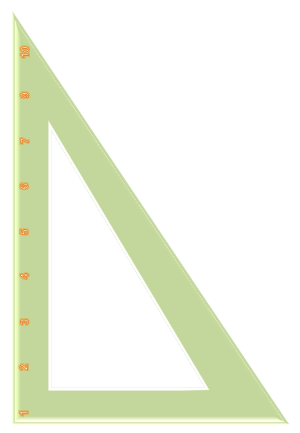 خطوات العمل
رسم المحاور
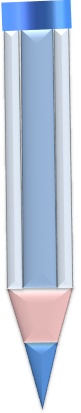 1
2
3
4
5
6
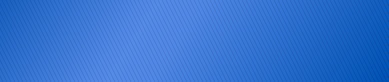 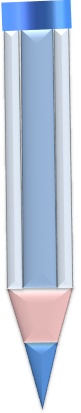 تدريج المحاور
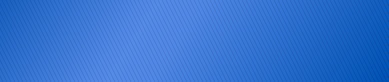 75
وأكثر
السن
الجنس
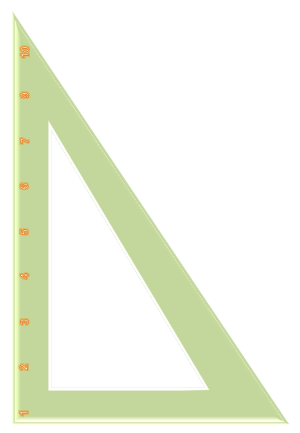 74
70
إيجاد المقياس
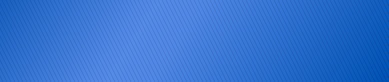 69
65
مـــمــحـــاة
64
60
ترقيم التدريجات
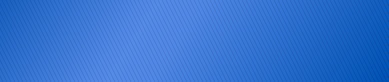 جدول فئات أعمار سكان المغرب بالألف سنة 2000
ذ : أحمد باهي  . ثانوية مزكيطة الإعدادية . زاكورة
59
55
54
50
تمييز الجوانب
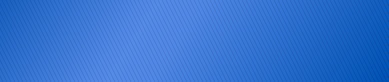 49
45
44
40
تمثيل الفئات
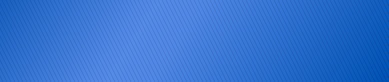 39
35
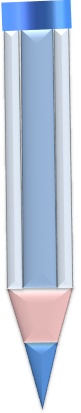 ذكور
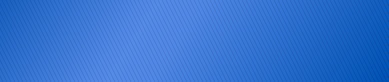 إنـــــــاث
ذكــــــور
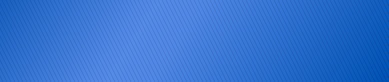 34
30
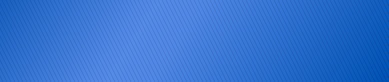 29
25
إناث
24
20
الفئة : 45 -  49
الجنس : ذكور
العدد :  679
19
15
4/0
9/5
14/10
19/15
24/20
29/25
34/30
39/35
44/40
49/45
54/50
59/55
64/60
69/65
74/70
75 وأكثر
14
10
919
224
239
679
356
428
187
307
1525
1557
1644
1626
1437
1274
1009
816
9
5
4
0
184
806
439
323
436
237
651
1462
1504
1584
1592
1455
1311
1089
1022
325
0
0
200
800
1600
600
400
400
600
200
1200
1800
800
1400
1000
1000
1600
1400
1200
1800
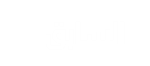 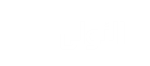 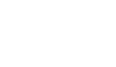 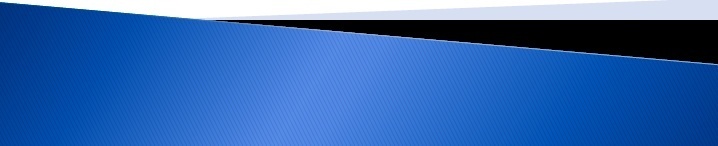 رسم الهرم السكاني
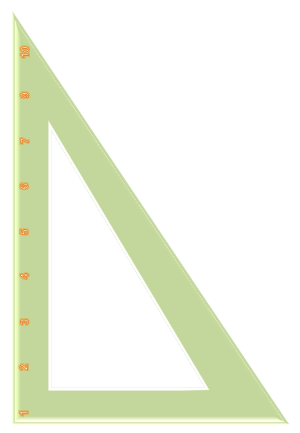 خطوات العمل
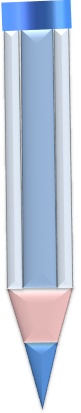 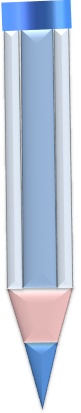 رسم المحاور
1
2
3
4
5
6
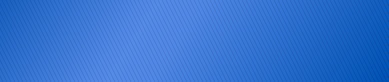 تدريج المحاور
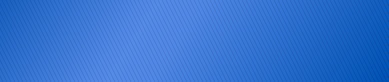 75
وأكثر
السن
الجنس
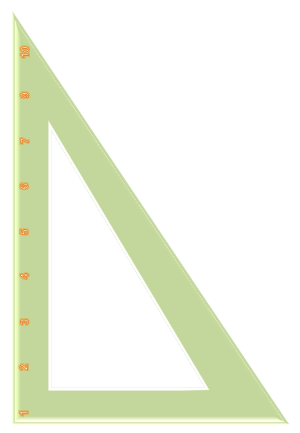 74
70
إيجاد المقياس
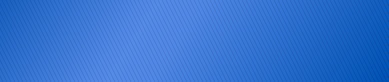 69
65
مـــمــحـــاة
64
60
ترقيم التدريجات
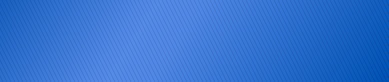 جدول فئات أعمار سكان المغرب بالألف سنة 2000
ذ : أحمد باهي  . ثانوية مزكيطة الإعدادية . زاكورة
59
55
54
50
تمييز الجوانب
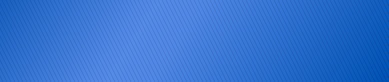 49
45
44
40
تمثيل الفئات
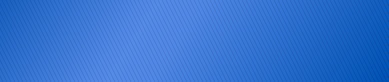 39
35
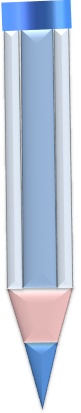 ذكور
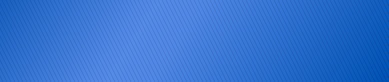 إنـــــــاث
ذكــــــور
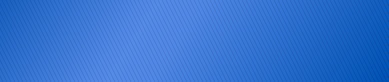 34
30
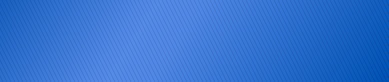 29
25
إناث
24
20
الفئة : 50 -  54
الجنس : ذكور
العدد :  428
19
15
4/0
9/5
14/10
19/15
24/20
29/25
34/30
39/35
44/40
49/45
54/50
59/55
64/60
69/65
74/70
75 وأكثر
14
10
919
224
239
679
356
428
187
307
1525
1557
1644
1626
1437
1274
1009
816
9
5
4
0
184
806
439
323
436
237
651
1462
1504
1584
1592
1455
1311
1089
1022
325
0
0
200
800
1600
600
400
400
600
200
1200
1800
800
1400
1000
1000
1600
1400
1200
1800
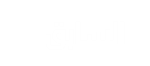 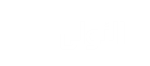 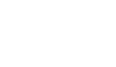 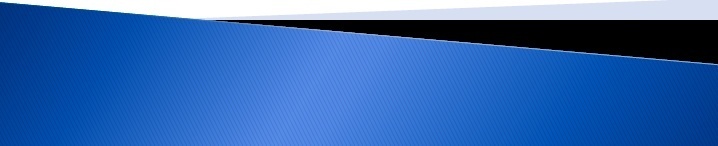 رسم الهرم السكاني
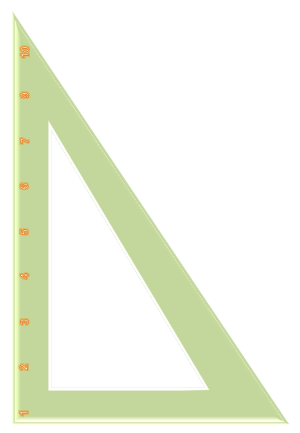 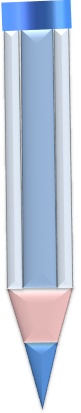 خطوات العمل
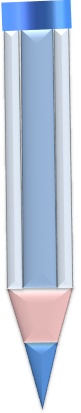 رسم المحاور
1
2
3
4
5
6
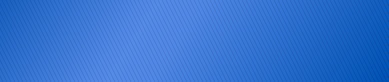 تدريج المحاور
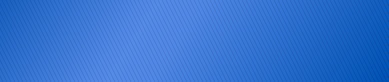 75
وأكثر
السن
الجنس
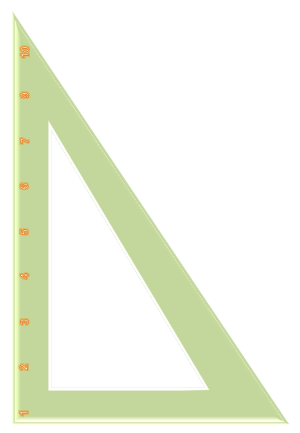 74
70
إيجاد المقياس
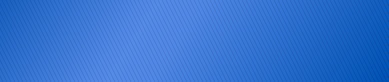 69
65
مـــمــحـــاة
64
60
ترقيم التدريجات
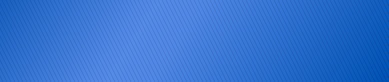 جدول فئات أعمار سكان المغرب بالألف سنة 2000
ذ : أحمد باهي  . ثانوية مزكيطة الإعدادية . زاكورة
59
55
54
50
تمييز الجوانب
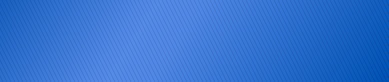 49
45
44
40
تمثيل الفئات
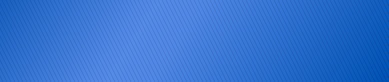 39
35
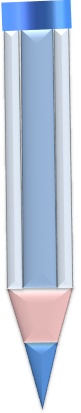 ذكور
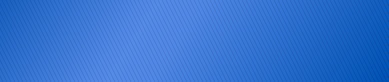 إنـــــــاث
ذكــــــور
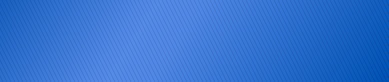 34
30
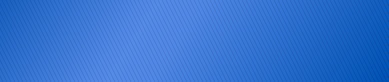 29
25
إناث
24
20
19
15
4/0
9/5
14/10
19/15
24/20
29/25
34/30
39/35
44/40
49/45
54/50
59/55
64/60
69/65
74/70
75 وأكثر
الفئة : 55 -  56
الجنس : ذكور
العدد :  356
14
10
919
224
239
679
356
428
187
307
1525
1557
1644
1626
1437
1274
1009
816
9
5
4
0
184
806
439
323
436
237
651
1462
1504
1584
1592
1455
1311
1089
1022
325
0
0
200
800
1600
600
400
400
600
200
1200
1800
800
1400
1000
1000
1600
1400
1200
1800
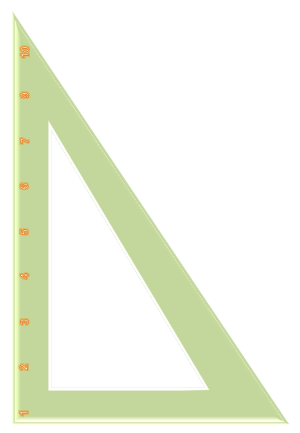 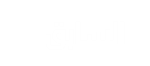 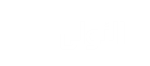 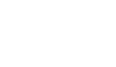 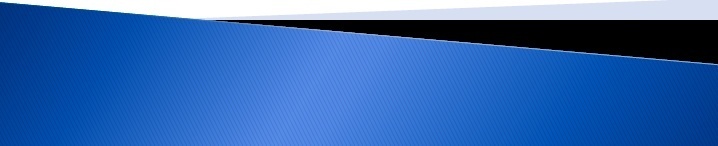 رسم الهرم السكاني
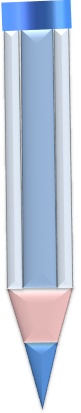 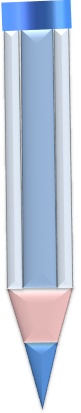 خطوات العمل
رسم المحاور
1
2
3
4
5
6
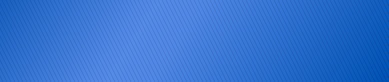 تدريج المحاور
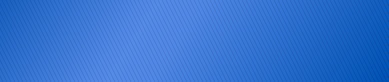 75
وأكثر
السن
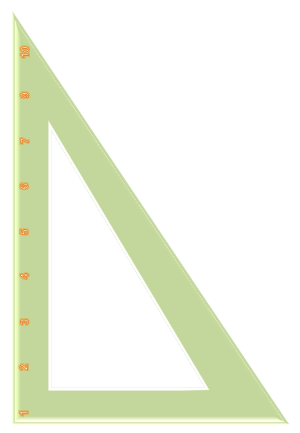 الجنس
74
70
إيجاد المقياس
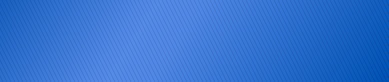 69
65
مـــمــحـــاة
64
60
ترقيم التدريجات
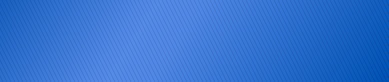 جدول فئات أعمار سكان المغرب بالألف سنة 2000
ذ : أحمد باهي  . ثانوية مزكيطة الإعدادية . زاكورة
59
55
54
50
تمييز الجوانب
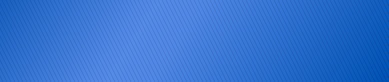 49
45
44
40
تمثيل الفئات
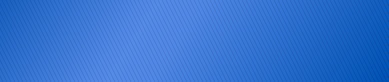 39
35
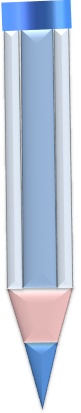 ذكور
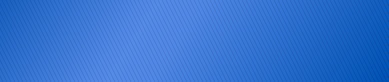 إنـــــــاث
ذكــــــور
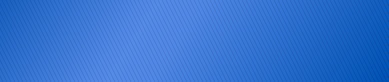 34
30
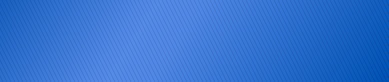 29
25
إناث
24
20
19
15
4/0
9/5
14/10
19/15
24/20
29/25
34/30
39/35
44/40
49/45
54/50
59/55
64/60
69/65
74/70
75 وأكثر
14
10
الفئة : 60 -  64
الجنس : ذكور
العدد :  307
919
224
239
679
356
428
187
307
1525
1557
1644
1626
1437
1274
1009
816
9
5
4
0
184
806
439
323
436
237
651
1462
1504
1584
1592
1455
1311
1089
1022
325
0
0
200
800
1600
600
400
400
600
200
1200
1800
800
1400
1000
1000
1600
1400
1200
1800
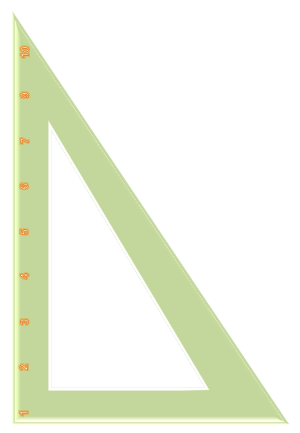 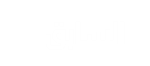 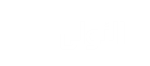 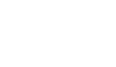 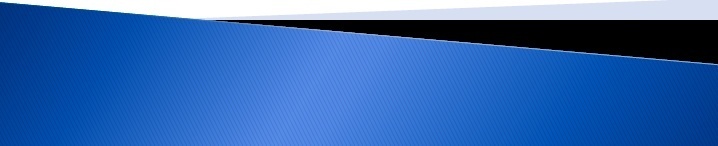 رسم الهرم السكاني
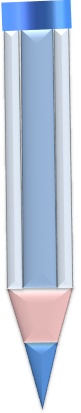 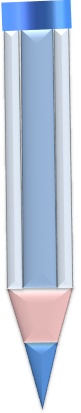 خطوات العمل
رسم المحاور
1
2
3
4
5
6
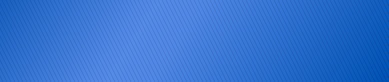 تدريج المحاور
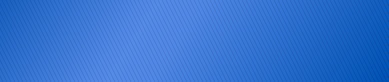 75
وأكثر
السن
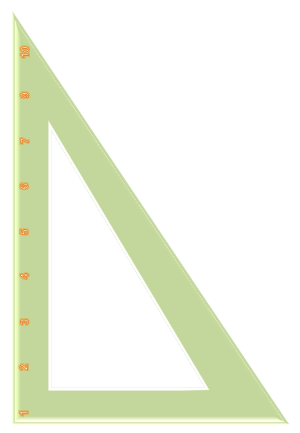 الجنس
74
70
إيجاد المقياس
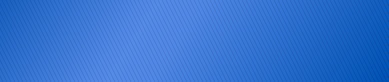 69
65
مـــمــحـــاة
64
60
ترقيم التدريجات
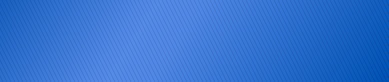 جدول فئات أعمار سكان المغرب بالألف سنة 2000
ذ : أحمد باهي  . ثانوية مزكيطة الإعدادية . زاكورة
59
55
54
50
تمييز الجوانب
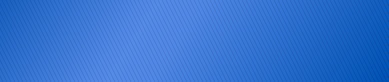 49
45
44
40
تمثيل الفئات
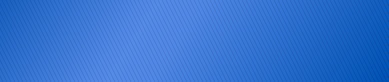 39
35
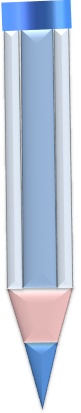 ذكور
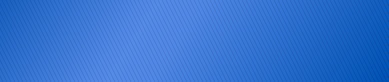 إنـــــــاث
ذكــــــور
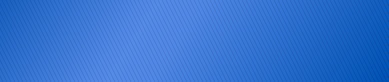 34
30
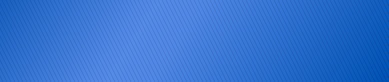 29
25
إناث
24
20
19
15
4/0
9/5
14/10
19/15
24/20
29/25
34/30
39/35
44/40
49/45
54/50
59/55
64/60
69/65
74/70
75 وأكثر
14
10
الفئة : 65 -  69
الجنس : ذكور
العدد :  239
919
224
239
679
356
428
187
307
1525
1557
1644
1626
1437
1274
1009
816
9
5
4
0
184
806
439
323
436
237
651
1462
1504
1584
1592
1455
1311
1089
1022
325
0
0
200
800
1600
600
400
400
600
200
1200
1800
800
1400
1000
1000
1600
1400
1200
1800
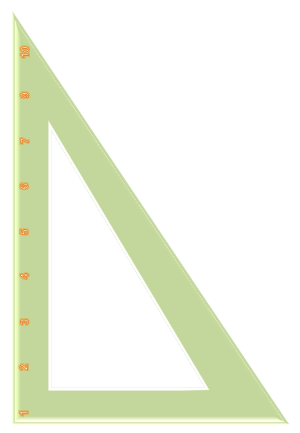 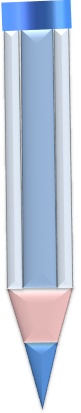 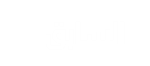 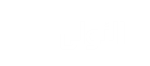 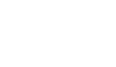 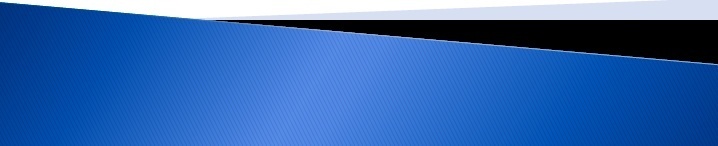 رسم الهرم السكاني
خطوات العمل
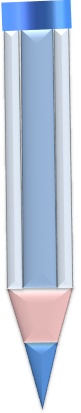 رسم المحاور
1
2
3
4
5
6
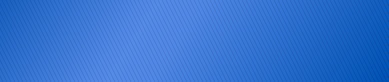 تدريج المحاور
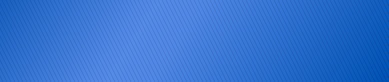 75
وأكثر
السن
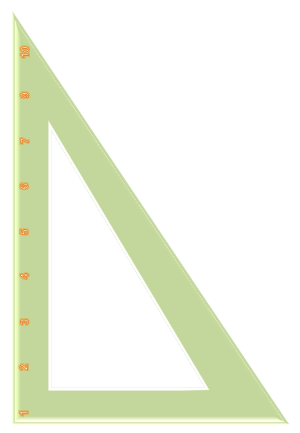 الجنس
74
70
إيجاد المقياس
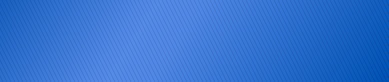 69
65
مـــمــحـــاة
64
60
ترقيم التدريجات
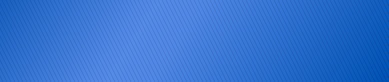 جدول فئات أعمار سكان المغرب بالألف سنة 2000
ذ : أحمد باهي  . ثانوية مزكيطة الإعدادية . زاكورة
59
55
54
50
تمييز الجوانب
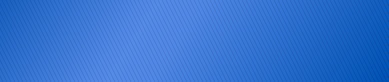 49
45
44
40
تمثيل الفئات
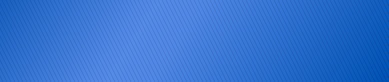 39
35
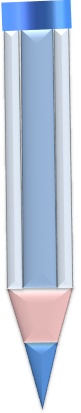 ذكور
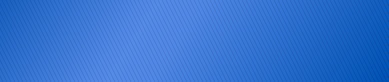 إنـــــــاث
ذكــــــور
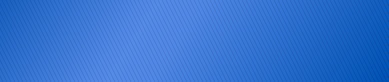 34
30
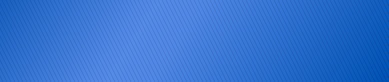 29
25
إناث
24
20
19
15
4/0
9/5
14/10
19/15
24/20
29/25
34/30
39/35
44/40
49/45
54/50
59/55
64/60
69/65
74/70
75 وأكثر
14
10
الفئة : 70 -  74
الجنس : ذكور
العدد :  187
919
224
239
679
356
428
187
307
1525
1557
1644
1626
1437
1274
1009
816
9
5
4
0
184
806
439
323
436
237
651
1462
1504
1584
1592
1455
1311
1089
1022
325
0
0
200
800
1600
600
400
400
600
200
1200
1800
800
1400
1000
1000
1600
1400
1200
1800
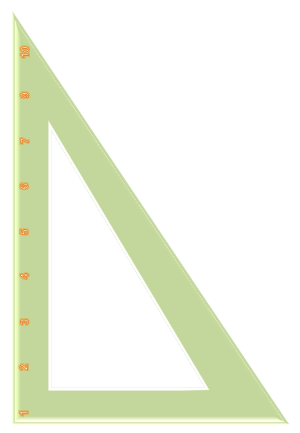 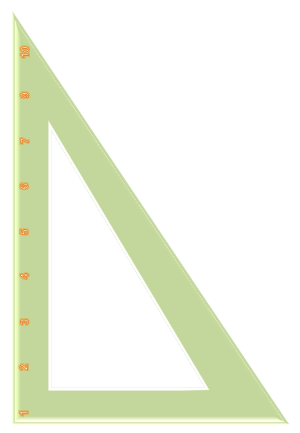 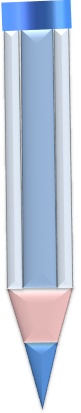 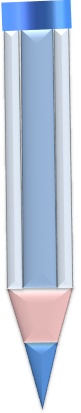 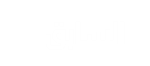 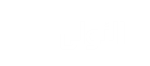 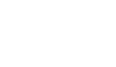 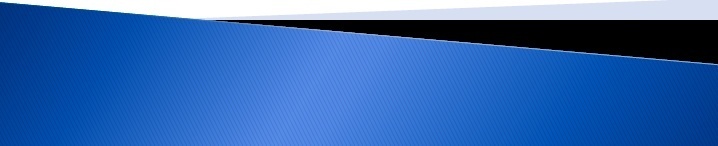 رسم الهرم السكاني
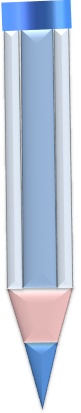 خطوات العمل
رسم المحاور
1
2
3
4
5
6
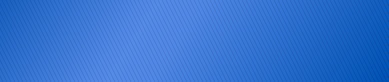 تدريج المحاور
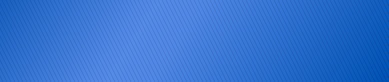 75
وأكثر
السن
الجنس
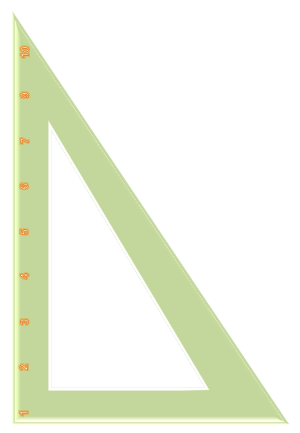 74
70
إيجاد المقياس
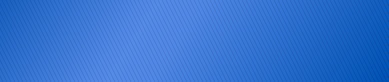 69
65
مـــمــحـــاة
64
60
ترقيم التدريجات
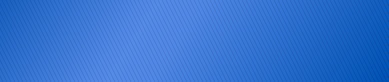 جدول فئات أعمار سكان المغرب بالألف سنة 2000
ذ : أحمد باهي  . ثانوية مزكيطة الإعدادية . زاكورة
59
55
54
50
تمييز الجوانب
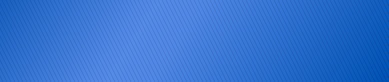 49
45
44
40
تمثيل الفئات
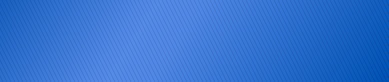 39
35
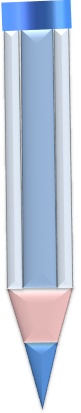 ذكور
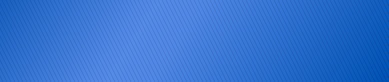 إنـــــــاث
ذكــــــور
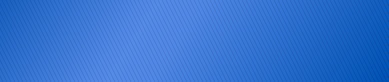 34
30
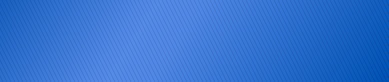 29
25
إناث
24
20
19
15
4/0
9/5
14/10
19/15
24/20
29/25
34/30
39/35
44/40
49/45
54/50
59/55
64/60
69/65
74/70
75 وأكثر
14
10
الفئة : 75 وأكثر
الجنس : ذكور
العدد :  224
919
224
239
679
356
428
187
307
1525
1557
1644
1626
1437
1274
1009
816
9
5
4
0
184
806
439
323
436
237
651
1462
1504
1584
1592
1455
1311
1089
1022
325
0
0
200
800
1600
600
400
400
600
200
1200
1800
800
1400
1000
1000
1600
1400
1200
1800
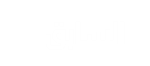 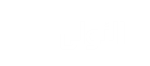 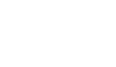 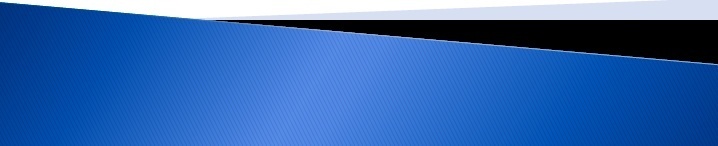 رسم الهرم السكاني
خطوات العمل
رسم المحاور
1
2
3
4
5
6
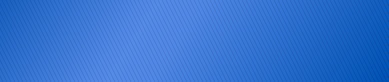 تدريج المحاور
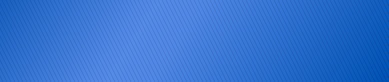 75
وأكثر
السن
الجنس
74
70
إيجاد المقياس
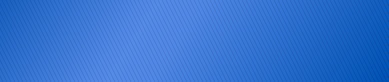 69
65
64
60
ترقيم التدريجات
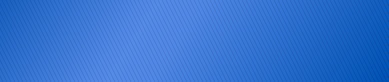 جدول فئات أعمار سكان المغرب بالألف سنة 2000
ذ : أحمد باهي  . ثانوية مزكيطة الإعدادية . زاكورة
59
55
54
50
تمييز الجوانب
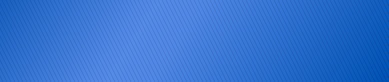 49
45
44
40
تمثيل الفئات
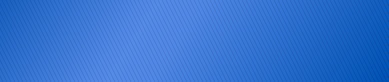 39
35
ذكور
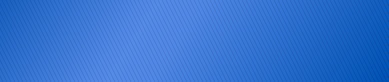 إنـــــــاث
ذكــــــور
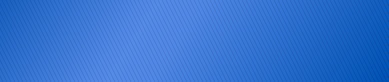 34
30
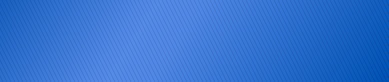 29
25
إناث
24
20
يتم تمثيل فئات الإناث بنفس الطريقة
19
15
4/0
9/5
14/10
19/15
24/20
29/25
34/30
39/35
44/40
49/45
54/50
59/55
64/60
69/65
74/70
75 وأكثر
14
10
919
224
239
679
356
428
187
307
1525
1557
1644
1626
1437
1274
1009
816
9
5
4
0
184
806
439
323
436
237
651
1462
1504
1584
1592
1455
1311
1089
1022
325
0
0
200
800
1600
600
400
400
600
200
1200
1800
800
1400
1000
1000
1600
1400
1200
1800
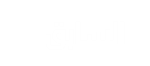 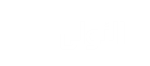 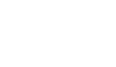 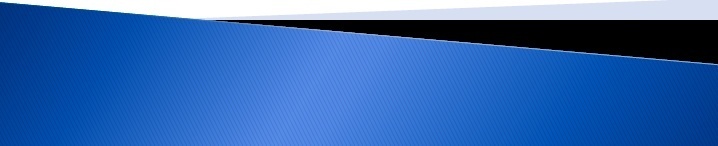 رسم الهرم السكاني
خطوات العمل
رسم المحاور
1
2
3
4
5
6
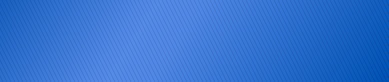 تدريج المحاور
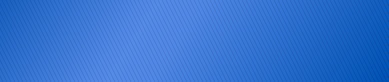 75
وأكثر
السن
الجنس
74
70
إيجاد المقياس
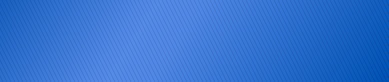 69
65
64
60
ترقيم التدريجات
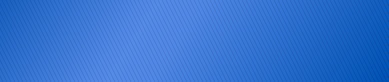 جدول فئات أعمار سكان المغرب بالألف سنة 2000
ذ : أحمد باهي  . ثانوية مزكيطة الإعدادية . زاكورة
59
55
54
50
تمييز الجوانب
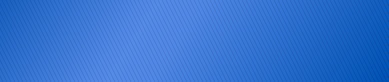 49
45
44
40
تمثيل الفئات
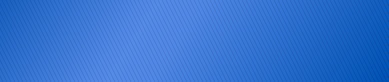 39
35
ذكور
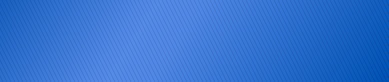 إنـــــــاث
ذكــــــور
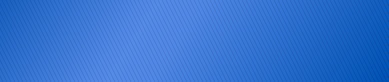 34
30
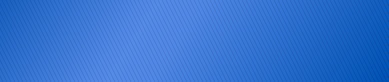 29
25
إناث
24
20
19
15
4/0
9/5
14/10
19/15
24/20
29/25
34/30
39/35
44/40
49/45
54/50
59/55
64/60
69/65
74/70
75 وأكثر
14
10
919
224
239
679
356
428
187
307
1525
1557
1644
1626
1437
1274
1009
816
9
5
4
0
184
806
439
323
436
237
651
1462
1504
1584
1592
1455
1311
1089
1022
325
0
0
200
800
1600
600
400
400
600
200
1200
1800
800
1400
1000
1000
1600
1400
1200
1800
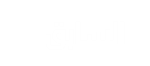 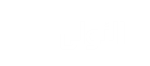 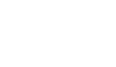 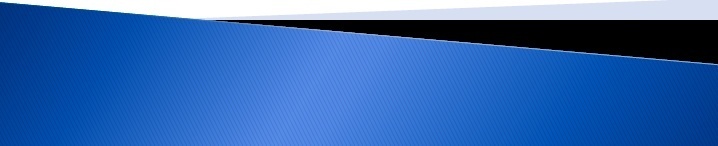 رسم الهرم السكاني
هرم :
خطوات العمل
الفئات العمرية
رسم المحاور
1
2
3
4
5
6
7
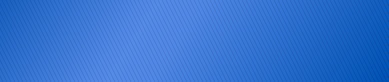 تدريج المحاور
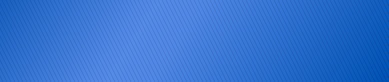 75
وأكثر
السن
الجنس
74
70
إيجاد المقياس
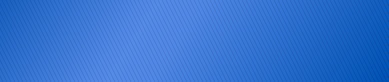 69
65
64
60
ترقيم التدريجات
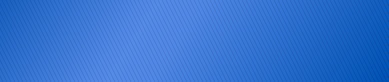 جدول فئات
ذ : أحمد باهي  . ثانوية مزكيطة الإعدادية . زاكورة
59
55
54
50
تمييز الجوانب
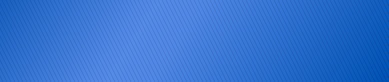 49
45
44
40
تمثيل الفئات
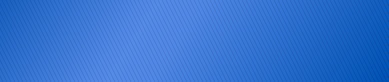 39
35
ذكور
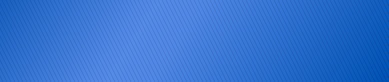 ذكــــــور
إنـــــــاث
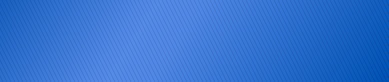 34
30
كتابة العناصر
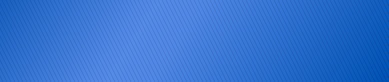 29
25
إناث
24
20
19
15
4/0
9/5
14/10
19/15
24/20
29/25
34/30
39/35
44/40
49/45
54/50
59/55
64/60
69/65
74/70
75 وأكثر
14
10
919
224
239
679
356
428
187
307
1525
1557
1644
1626
1437
1274
1009
816
9
5
أعمار سكان
الإناث بالألف
4
0
الذكور بالألف
184
806
439
323
436
237
651
1462
1504
1584
1592
1455
1311
1089
1022
325
المغرب بالألف سنة 2000
0
0
200
800
1600
600
400
400
600
200
1200
1800
800
1400
1000
1000
1600
1400
1200
1800
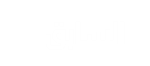 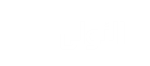 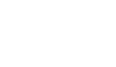 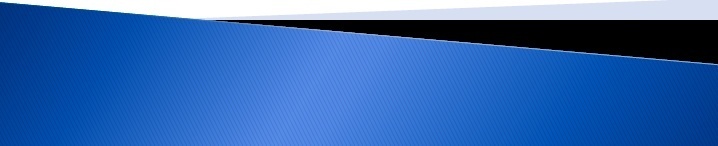 رسم الهرم السكاني
هرم : أعمار سكان المغرب  بالألف سنة 2000
الفئات العمرية
75
وأكثر
74
70
69
65
64
60
ذ : أحمد باهي  . ثانوية مزكيطة الإعدادية . زاكورة
59
55
54
50
49
45
44
40
39
35
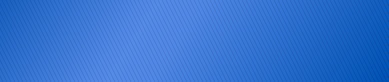 ذكــــــور
إنـــــــاث
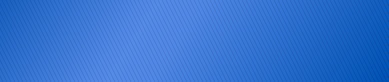 34
30
29
25
24
20
19
15
14
10
9
5
4
0
الإناث بالألف
الذكور بالألف
0
0
200
800
1600
600
400
400
600
200
1200
1800
800
1400
1000
1000
1600
1400
1200
1800
إنتهى
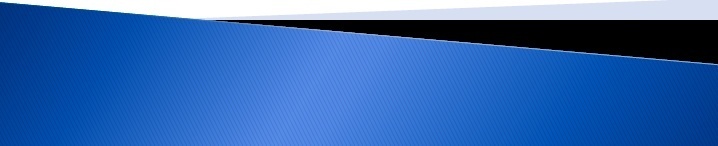 رسم الهرم السكاني
ذ : أحمد باهي  . ثانوية مزكيطة الإعدادية . زاكورة
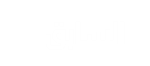 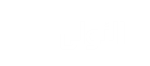 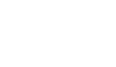